Annual Institutional Review (AIR)
PARTNERS IN MEDICAL EDUCATION, INC.
Presented by:
Lauren McGuire, MBA, C-TAGME
Introducing Your Presenter…
Lauren McGuire, MBA, C-TAGME

Administrative Director of Undergraduate and Graduate Medical Education

Hands-on experience obtaining and maintaining accreditation

In-depth understanding to complete and review Institutional/Program site visit documentation in addition to coordinating and preparing for site visits
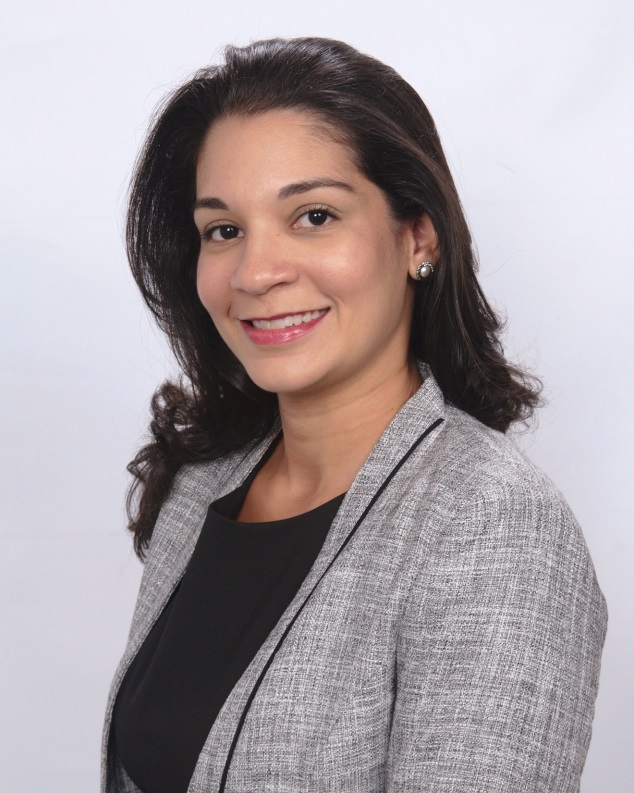 2
Presented by Partners in Medical Education, Inc. - 2015
Webinar Objectives
Define and understand the Annual Institutional Review (AIR)
Interpret the minimum requirements of an AIR to streamline your program and institutional reviews
Design the AIR to improve performance across your residency programs
Determine the role of the GMEC
Utilize data collected from the AIR to approach Special Reviews
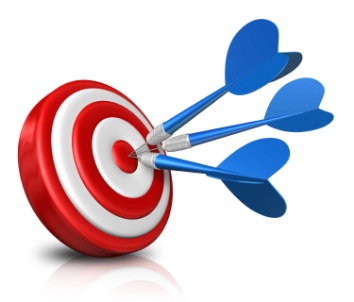 3
Presented by Partners in Medical Education, Inc. - 2015
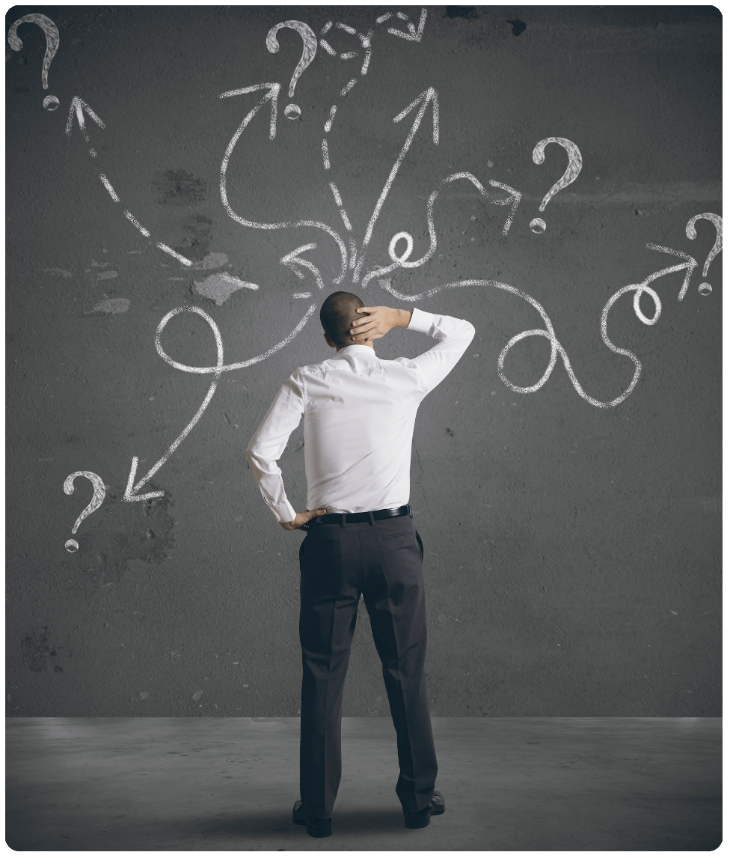 Define and understand the Annual Institutional Review (AIR)
4
Presented by Partners in Medical Education, Inc. - 2015
Annual Institutional Review (AIR)
Who


What



Where

When

Why
Graduate Medical Education Committee (GMEC) and Designated Institutional Official (DIO)

Demonstrate effective oversight of accreditation
Monitoring procedures for action plans resulting from the review
Submit an executive summary to the governing body

The Sponsoring Institution

Scheduled at a time that best works for each Sponsoring Institution

Results in a report that describes the quality improvement goals, the corrective actions, and the process for GMEC monitoring of outcomes
5
Presented by Partners in Medical Education, Inc. - 2015
How does the AIR fit into the ACGME’s Next Accreditation System (NAS)?
6
Presented by Partners in Medical Education, Inc. - 2015
NAS at the Institutional Level
Special
Review
Special
Review
7
Presented by Partners in Medical Education, Inc. - 2015
NAS at Program Level
Annual Program Evaluation (PR V.C.)
Resident performance
Faculty development
Graduate performance
Program quality
Documented improvement plan
Self-
Study
VISIT
Self-
Study
Ongoing Improvement
Yr 1
Yr 0
Yr 10
Yr 2
Yr 7
Yr 9
Yr 8
Yr 6
Yr 5
Yr 4
Yr 3
AE
“The Program Evaluation Committee and the Annual Program Evaluation” PowerPoint
2013 Accreditation Council for Graduate Medical Education (ACGME)
AE
AE
AE
AE
AE
AE
AE
AE
AE
8
Presented by Partners in Medical Education, Inc. - 2015
NAS at Institutional Level
Self-
Study
VISIT
Self-
Study
Ongoing Improvement
Yr 1
Yr 0
Yr 10
Yr 2
Yr 7
Yr 9
Yr 8
Yr 6
Yr 5
Yr 3
Yr 4
AIR
AIR
AIR
AIR
AIR
AIR
AIR
AIR
AIR
AIR
9
Presented by Partners in Medical Education, Inc. - 2015
Institutional Review Questionnaire
Attachment 6 (I.B.5.a-b)
A copy of the two most recent written executive summaries of the Annual Institutional Reviews as presented to the governing body.

Attachment 7 (I.B.6.a.1)
A copy of GMEC Special Review Protocol

Attachment 8 (I.B.6.a.2)
A copy of any Special Review reports that have been conducted by the GMEC in the past two years.
10
Presented by Partners in Medical Education, Inc. - 2015
Your APEs Should Feed Your AIR
Apply a lean approach when collecting data

Start by                          an APE form
standardizing
11
Presented by Partners in Medical Education, Inc. - 2015
Why Standardize?
Avoid Common Citations at Program Level

Institutional oversight

Develop a formal system to help programs improve
12
Presented by Partners in Medical Education, Inc. - 2015
What Performance indicators must the AIR include?
results of the most recent institutional self-study visit
results of ACGME resident and faculty surveys
programs’ accreditation statuses and self-study visits
programs’ board pass rates
tracking of resident and faculty scholarly activity
documentation of sufficient Faculty development
a, b, and c
all of the above
13
Presented by Partners in Medical Education, Inc. - 2015
Minimum AIR Performance Criteria
Results of the most recent institutional self-study visit 
References the institutional 10 year-self study

Results of ACGME Faculty and Resident Surveys
Utilize the data from the ACGME surveys to identify areas for improvement

Programs’ accreditation statuses and self-study visits
Maintain oversight
14
Presented by Partners in Medical Education, Inc. - 2015
What are considered good performance indicators?
Established targets

Measureable outcomes

Demonstrates program effectiveness

Inspires Action
15
Presented by Partners in Medical Education, Inc. - 2015
Choosing SMART Indicators
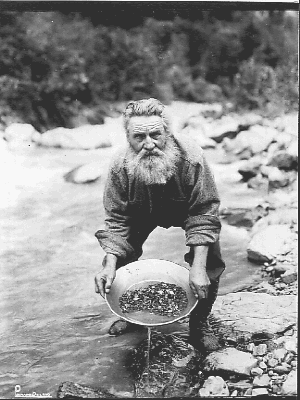 Specific
  Measurable
  Attainable
  Relevant
  Timeframe
16
Presented by Partners in Medical Education, Inc. - 2015
Applying SMART to Performance Indicators:
Pass Rate will indicate how well the program prepared graduate to meet national standards
According to specialty requirements
(i.e. Internal Medicine 80%)
On a Yearly Basis
Graduate Performance
National Standard
17
Presented by Partners in Medical Education, Inc. - 2015
Applying SMART to Performance Indicators:
Institutional financial support ; CME required for other agencies/
programs
Demonstrate commitment and supportive environment for faculty development
On a Yearly Basis
CME credits or hours attended
Systematic approach to improving faculty skills
18
Presented by Partners in Medical Education, Inc. - 2015
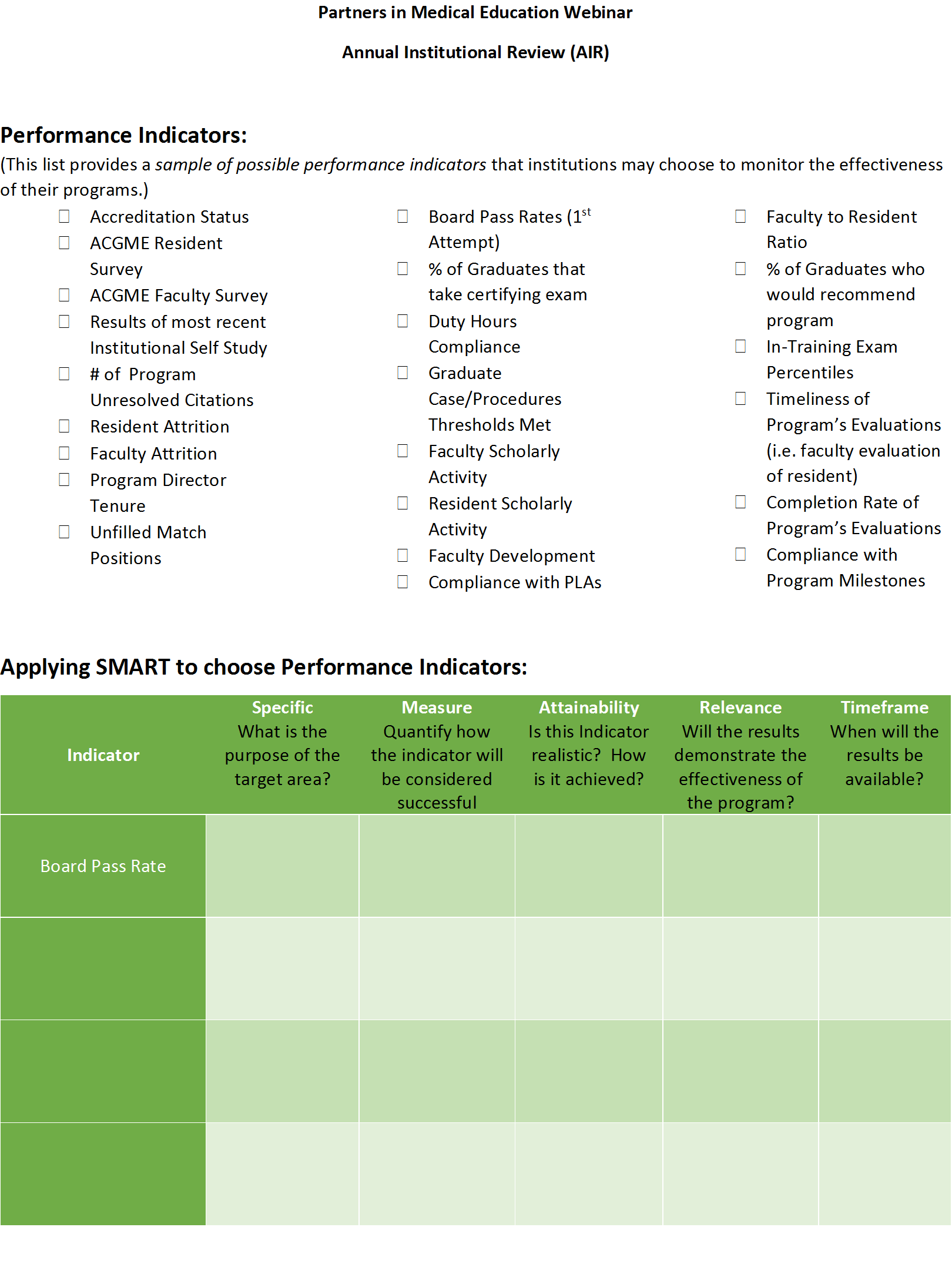 Performance Indicators Worksheet
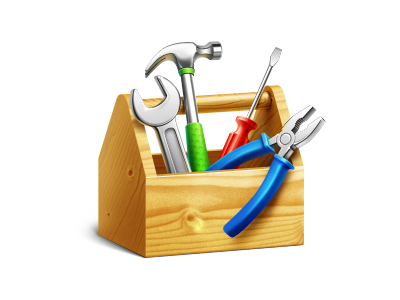 19
Presented by Partners in Medical Education, Inc. - 2015
GMEC Defined Criteria and Parameters
20
Presented by Partners in Medical Education, Inc. - 2015
Using the PDCA Cycle
Plan: align program activities with goals of institution

Do: collect and analyze data

Check/Study: Did the results match the goals?  What changes should be made for next year?

Act: improvement?
21
Presented by Partners in Medical Education, Inc. - 2015
Criteria and parameters do not have to be set it stone

Agree upon indicators in a working PowerPoint format during a GMEC
22
Presented by Partners in Medical Education, Inc. - 2015
Example of PDCA Application
23
Presented by Partners in Medical Education, Inc. - 2015
Last Year’s Resident Scholarly Activity Criteria…
Plan
Program demonstration that scholarly activity is promoted

Institution expects each resident to be engaged in scholarly activity
24
Presented by Partners in Medical Education, Inc. - 2015
Last Year’s Resident Scholarly Activity Criteria…
Institution set parameters for resident scholarly activity

Program submitted data  indicating what percentage of their residents had met criteria
Do
25
Presented by Partners in Medical Education, Inc. - 2015
Last Year’s Resident Scholarly Activity Criteria…
Majority of scholarly activity was produced in the final years of training

Unrealistic to expect the residents in their first year of training would be producing research
Check/
Study
26
Presented by Partners in Medical Education, Inc. - 2015
Last Year’s Resident Scholarly Activity Criteria…
Act
Revamp performance indicator to report scholarly activity of graduates.

Track scholarly activity over course of residency to demonstrate overall program promotion of scholarly activity.
27
Presented by Partners in Medical Education, Inc. - 2015
PDCA Cycle Applied to Resident Scholarly Activity Indicator
28
Presented by Partners in Medical Education, Inc. - 2015
Design an Institutional Dashboard
Provides a visual to identify trends 
Track progress over years at institutional and program levels
Use color coding to indicate if goals are met
conditional formatting in excel spreadsheet 
Develop data driven action plans (Special Reviews)
Demonstrates GMEC oversight
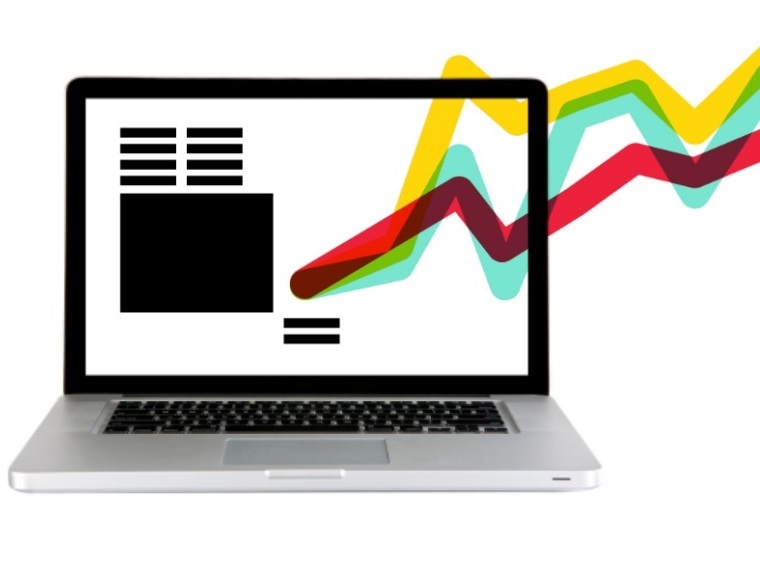 29
Presented by Partners in Medical Education, Inc. - 2015
Sample Institutional Dashboard
30
Presented by Partners in Medical Education, Inc. - 2015
Sample Institutional DashboardProgram Comparison by Academic Year
31
Presented by Partners in Medical Education, Inc. - 2015
Templates are Essential
Avoid confusion between objective and the questions

Collect enough data but do not over-complicated

Standardize metrics for programs across institution
32
Presented by Partners in Medical Education, Inc. - 2015
Using a Template to Analyze ACGME Surveys Across Programs
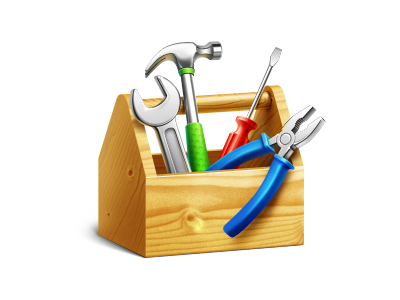 33
Presented by Partners in Medical Education, Inc. - 2015
34
Presented by Partners in Medical Education, Inc. - 2015
Grade Scale/Conditional Formatting
35
Presented by Partners in Medical Education, Inc. - 2015
36
Presented by Partners in Medical Education, Inc. - 2015
An Example of When to Use Templates:
37
Presented by Partners in Medical Education, Inc. - 2015
38
Presented by Partners in Medical Education, Inc. - 2015
39
Presented by Partners in Medical Education, Inc. - 2015
Another Example of a Template
40
Presented by Partners in Medical Education, Inc. - 2015
41
Presented by Partners in Medical Education, Inc. - 2015
Special Review Requirements
The GMEC must demonstrate effective oversight of underperforming programs through a Special Review Process

Utilize data collected from the AIR to approach Special Reviews

The Special Review process must include a protocol
42
Presented by Partners in Medical Education, Inc. - 2015
Special Review Protocol
Revamp your old Internal Review Protocol!
Establishes criteria for identifying underperforming programs
Determine who will serve on the special review committee(s)
Results in a report that describes the quality improvement goals, the corrective actions, and the process for GMEC monitoring of outcomes.

Use a template
43
Presented by Partners in Medical Education, Inc. - 2015
Example of Types of Special Reviews
Full Special Review
There are ≥3 Red
	
Limited Special Review
There are ≥4 Yellow

Focused Special Review
There are any Combination of ≥4 Yellow and Red
44
Presented by Partners in Medical Education, Inc. - 2015
45
Presented by Partners in Medical Education, Inc. - 2015
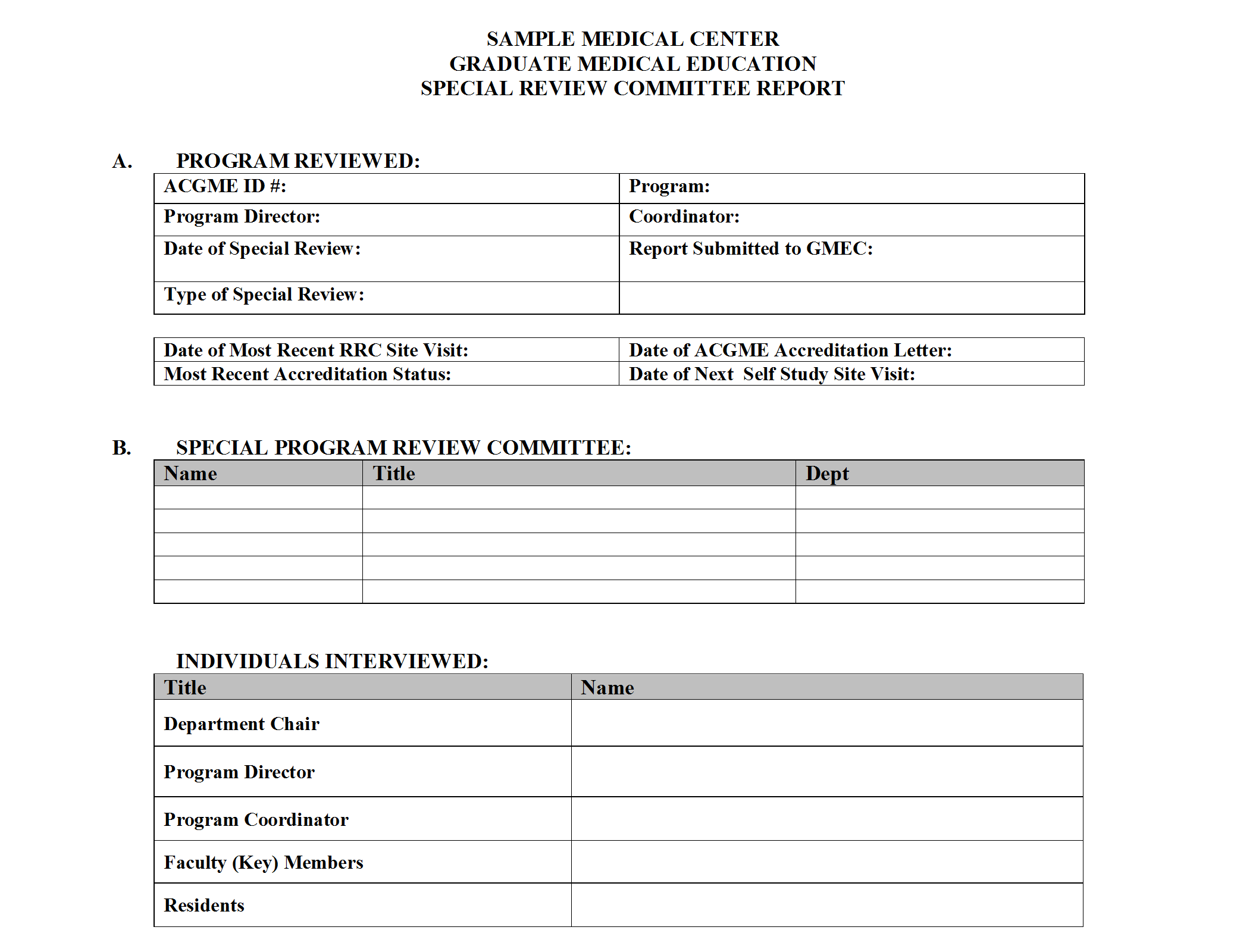 Special Review Report Template
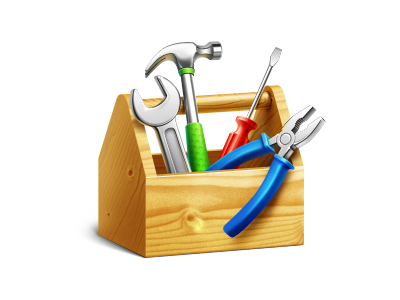 46
Presented by Partners in Medical Education, Inc. - 2015
The Role of the GMEC and the Special Review
Involve GMEC in action plan oversight
Provide Systematic Feedback
Identify Effective Programs  who is doing well 
Help programs to continue to improve
47
Presented by Partners in Medical Education, Inc. - 2015
AIR Report
Compile APE and AIR Data
Use graphs to provide visuals
GMEC must review and approve
Attach to Executive Summary
48
Presented by Partners in Medical Education, Inc. - 2015
Executive Summary 101
DON’T
DO
Abstract, introduction, preface, highlights
≤ 4 pages 
Use complicated GME terms
Do not bore with minutiae
Miniature version of AIR Report
2 pages
Be clear, concise and provide relevant information about GME
Grab the reader’s attention
49
Presented by Partners in Medical Education, Inc. - 2015
AIR Executive Summary
Determined by the GMEC 
GMEC activities that are most important to governing body 
May include content such as:
demographic information regarding residency programs, 
resident participation in patient safety and quality care initiatives
summaries of accreditation letters of notification 
Clinical Learning Environment Review (CLER) reports (if received during the reporting period).
50
Presented by Partners in Medical Education, Inc. - 2015
Apply the SWOT Analysis?
51
Presented by Partners in Medical Education, Inc. - 2015
SWOT Analysis 101
PURPOSE
Recognize internal and external influences on GME
To provide precise information
Develop an action plan for dealing with weaknesses and threats
To minimize or eliminate threats
52
Presented by Partners in Medical Education, Inc. - 2015
SWOT Analysis 101
DO
Start with the external threats and opportunities first
Be honest about what you don’t know
Identify how GME at your institution is unique
Identify your reference points
Include the organizational culture, structure, climate and leadership in your assessment
Identify how you can utilize resources and innovate
53
Presented by Partners in Medical Education, Inc. - 2015
SWOT Analysis 101 Cont.
DON’T
Get caught up on your own strengths and weaknesses
Focus on just one issue
54
Presented by Partners in Medical Education, Inc. - 2015
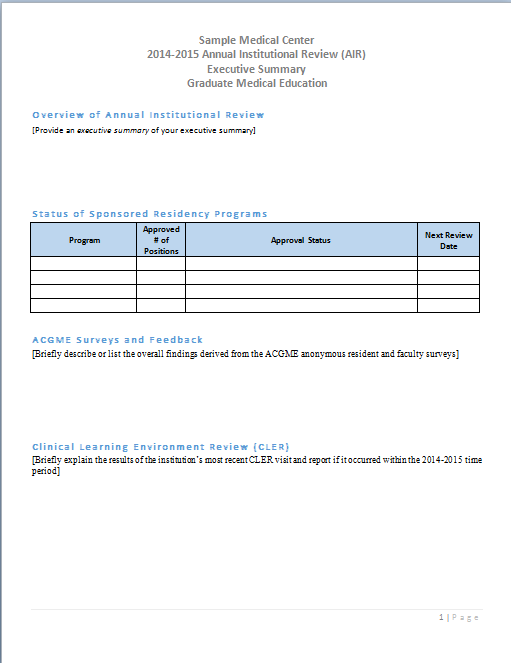 AIR Executive Summary
Template
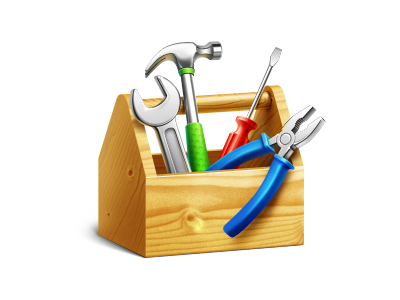 55
Presented by Partners in Medical Education, Inc. - 2015
AIR Executive Summary cont.
56
Presented by Partners in Medical Education, Inc. - 2015
Where Do You Begin?
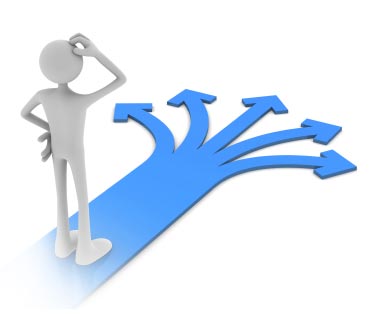 57
Presented by Partners in Medical Education, Inc. - 2015
Back to the Requirements
I.B.5.The GMEC must demonstrate effective oversight of the Sponsoring Institution’s accreditation through an Annual Institutional Review (AIR). 
The GMEC must identify institutional performance indicators for the AIR which include:
I.B.5.a).(1) results of the most recent institutional self-study visit;
I.B.5.a).(2)results of ACGME surveys of residents/fellows and core faculty members
I.B.5.a).(3)Notification of each of its ACGME accredited programs’ accreditation statuses and self-study visits.
58
Presented by Partners in Medical Education, Inc. - 2015
Back to the Requirements Cont.
I.B.5.b) The AIR must include monitoring procedures for action plans resulting from the review.
I.B.5.c) The DIO must submit a written annual executive summary of the AIR to the Governing Body
59
Presented by Partners in Medical Education, Inc. - 2015
Back to the Requirements Cont.
The GMEC must demonstrate effective oversight of underperforming Programs through a Special Review process
I.B.6.a)  The Special Review process must include a protocol that:
I.B.6.a).(1) establishes criteria for identifying underperformance; and
I.B.6.a).(2) results in a report that describes the quality improvement goals, the corrective actions, and the process for GMEC monitoring of outcomes
60
Presented by Partners in Medical Education, Inc. - 2015
Identify additional performance indicators and set expectations/goals for the programs to achieve
Standardize the APE to include questions and templates that gather data for all of the performance indicators
Start with the minimum requirements: institutional & program self-studies, accreditation status, ACGME surveys
Conduct Special Reviews as necessary
Identify underperforming programs that did not meet set expectations
Populate an institutional dashboard based on institutional and  APE data
GMEC must monitor ongoing progress of special reviews
DIO submits an Executive Summary of the AIR to the governing body
Review what performance indicators were useful and revamp to improve next year’s results
61
Presented by Partners in Medical Education, Inc. - 2015
Words of Caution
Do not try to be over-achievers too soon
Special Reviews require a lot of time!
Meet the minimums
Follow-up!!!
62
Presented by Partners in Medical Education, Inc. - 2015
Partners’ Online Education
On-Demand Webinars

Self-Study Visits

Introduction to GME for 
New Program Coordinators

Milestones & CCCs

GME Financing – The Basics

Single Accreditation System

The IOM Report

Institutional Requirements: What’s New?
Upcoming Live Webinars


Milestones & CCCs
Thursday, September 10, 2015
12:00pm – 1:30pm EST

Special Review Process
Thursday, September 24, 2015
12:00pm – 1:30pm EST

Keep Your Eyes on the Dashboard
Thursday, October 15, 2015
12:00pm – 1:30pm EST

Strategies for Resident Engagement 
in Patient Safety & QI 
Tuesday, October 27, 2015
12:00pm – 1:30pm EST


Our Summer/Fall 2015 Education
Schedule – AVAILABLE NOW!

www.PartnersInMedEd.com
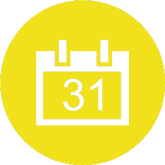 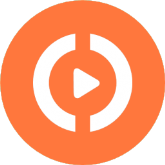 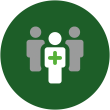 Contact us today to learn 
how our Educational Passports can save you time & money! 
724-864-7320
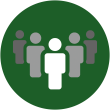 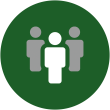 63
Presented by Partners in Medical Education, Inc. - 2015
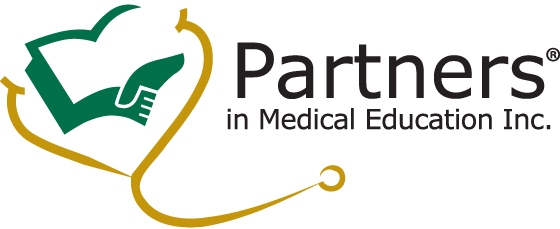 Partners in Medical Education, Inc. provides comprehensive consulting services to the GME community.  For more information, contact us at:

724-864-7320
Info@PartnersinMedEd.com
www.PartnersInMedEd.com
64
Presented by Partners in Medical Education, Inc. - 2015